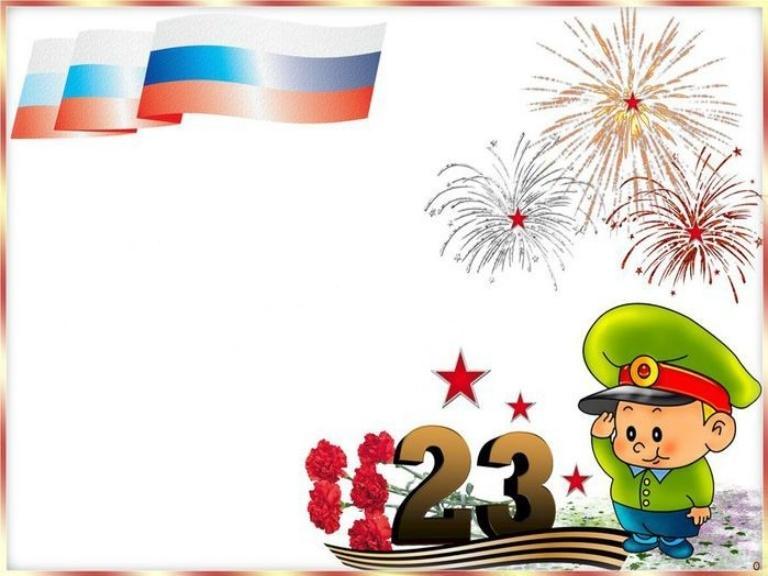 23 ФЕВРАЛЯ 
В  ГРУППЕ «ПОЧЕМУЧКИ»
Воспитатели: 
Менщикова М.А.
Антонова М.В.
                                 п. Кедровый 2020г
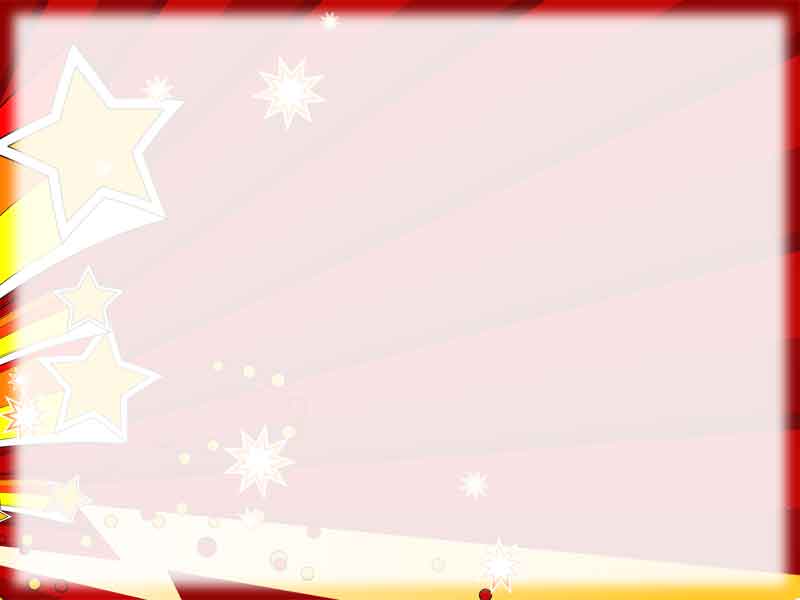 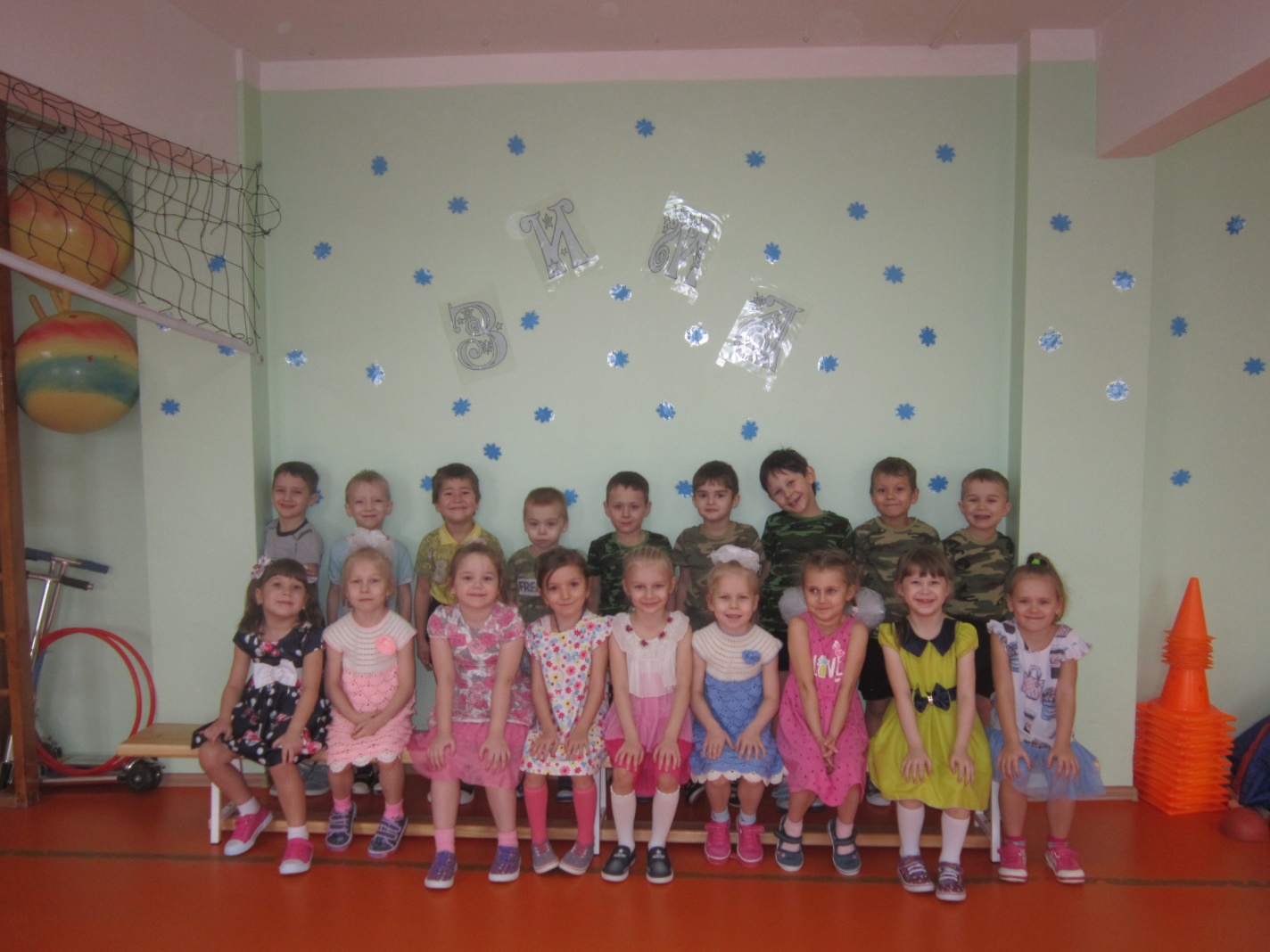 Спортивный  праздник
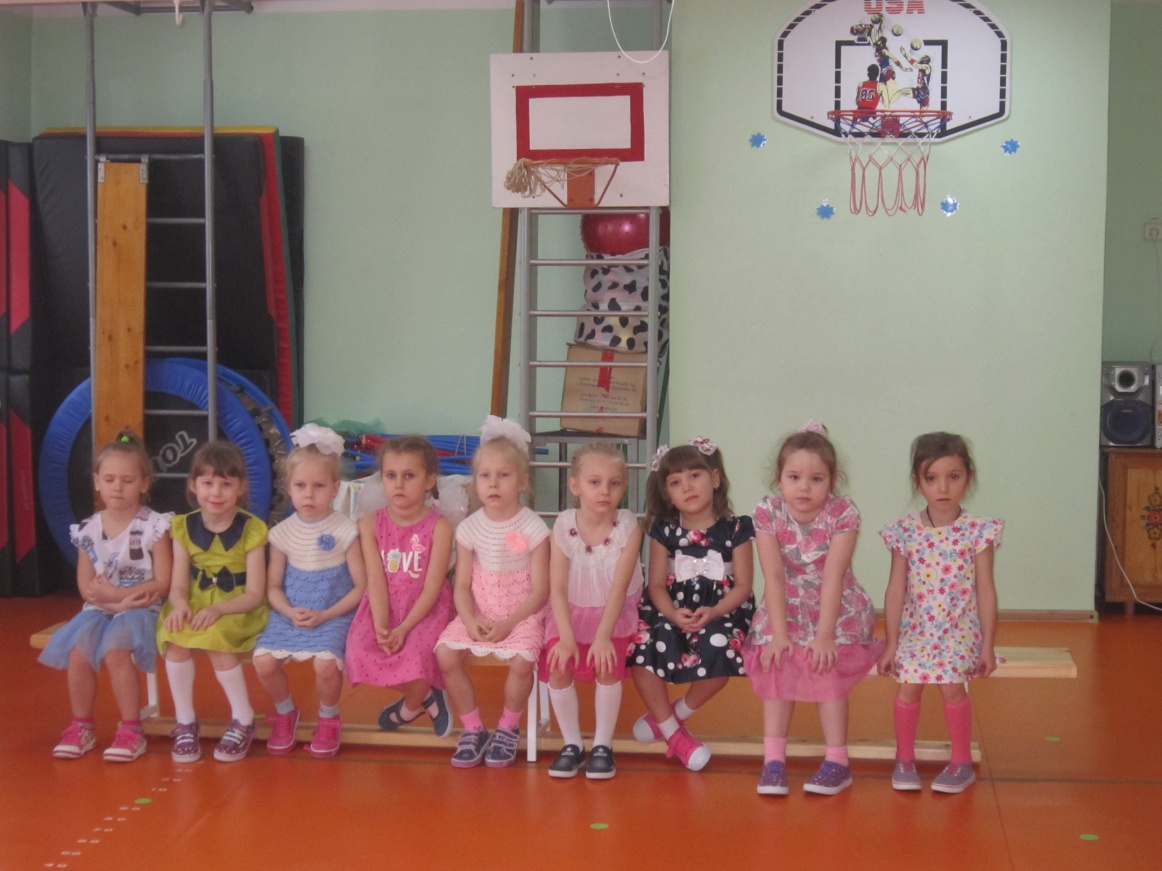 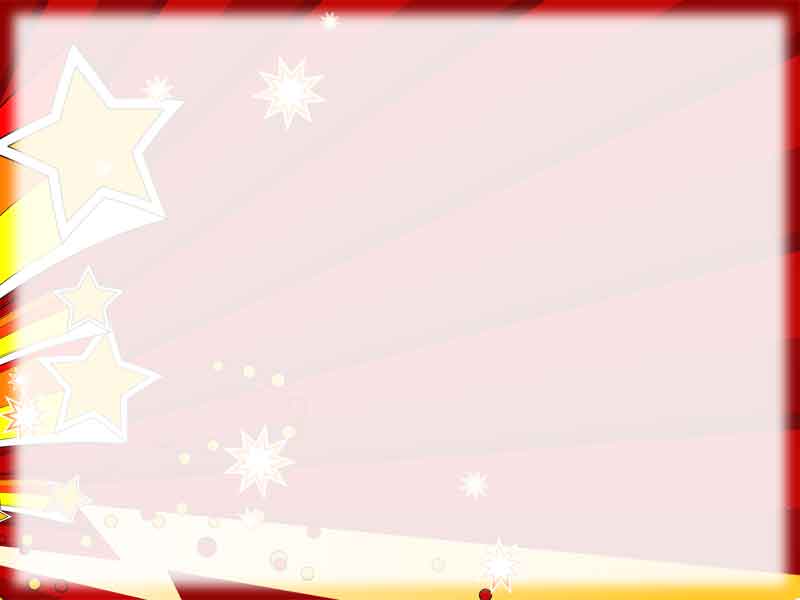 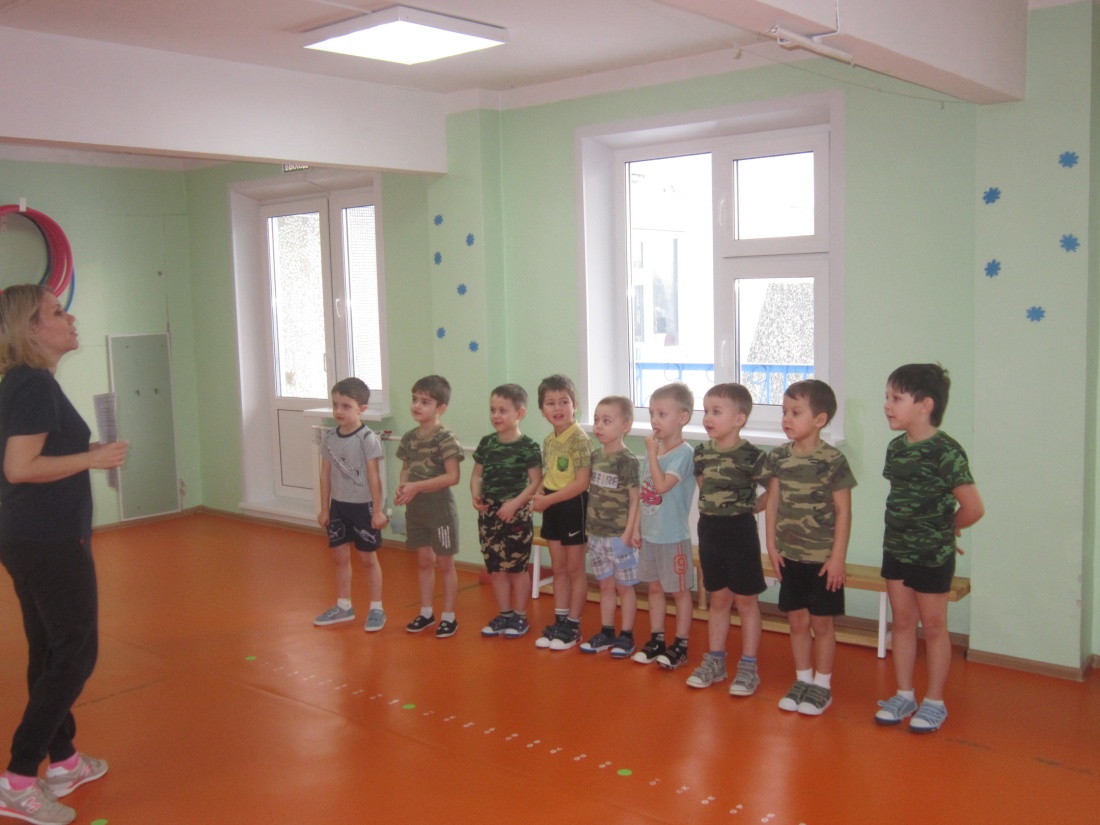 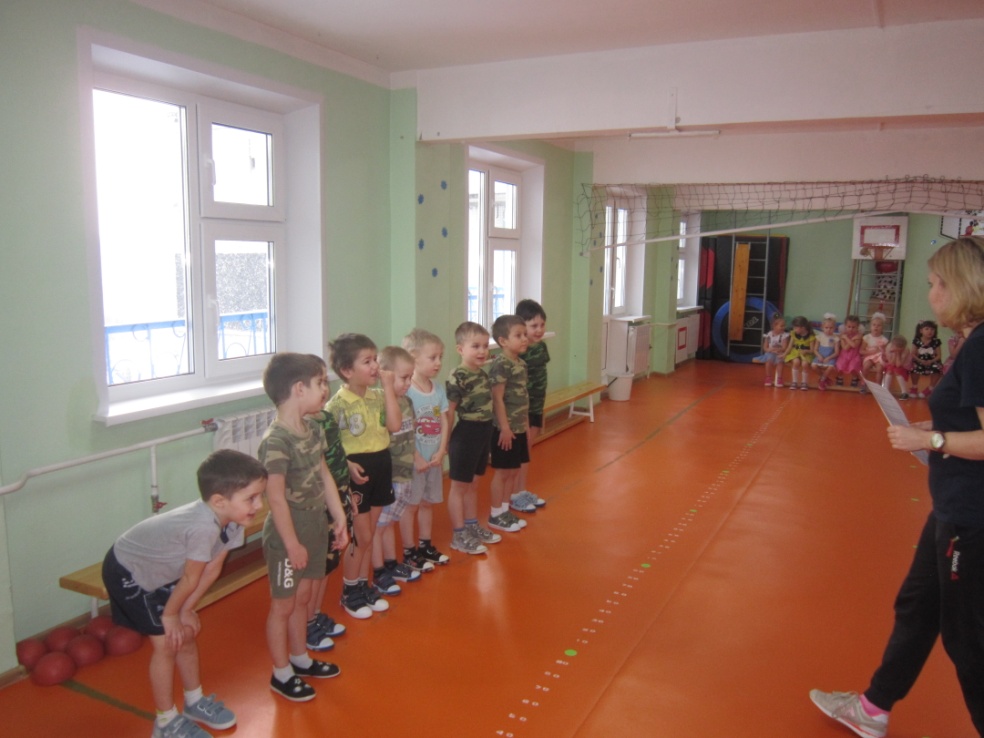 «Мозговой штурм»(загадки, пословицы)
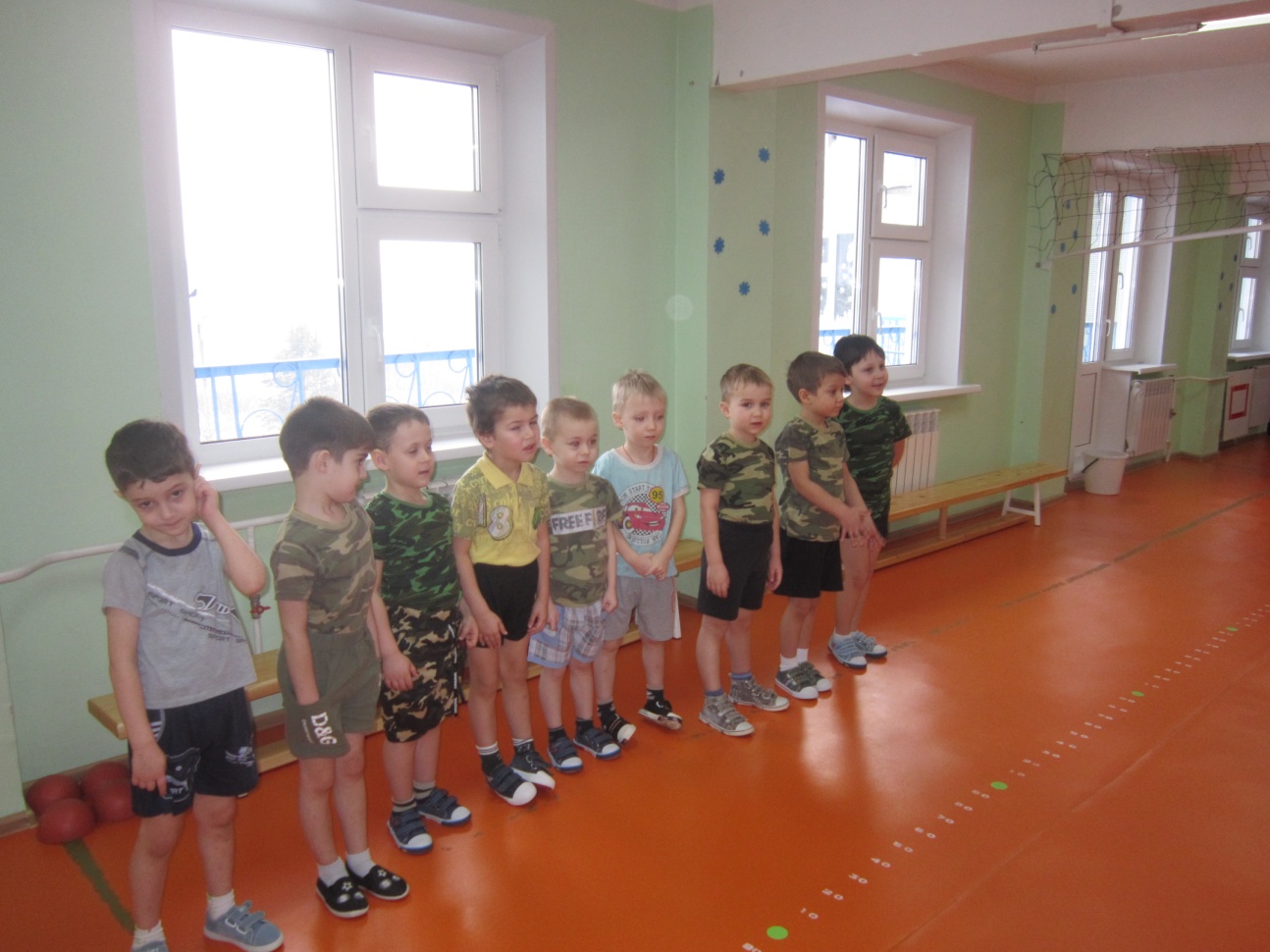 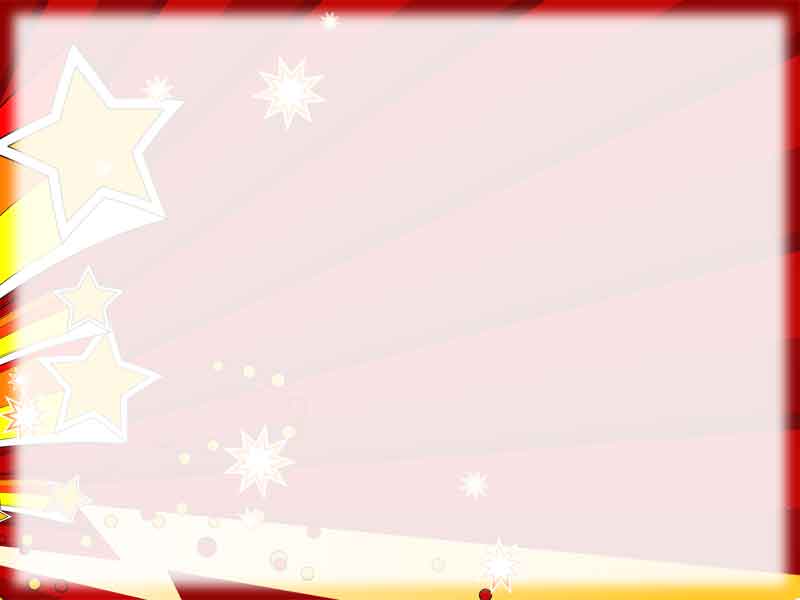 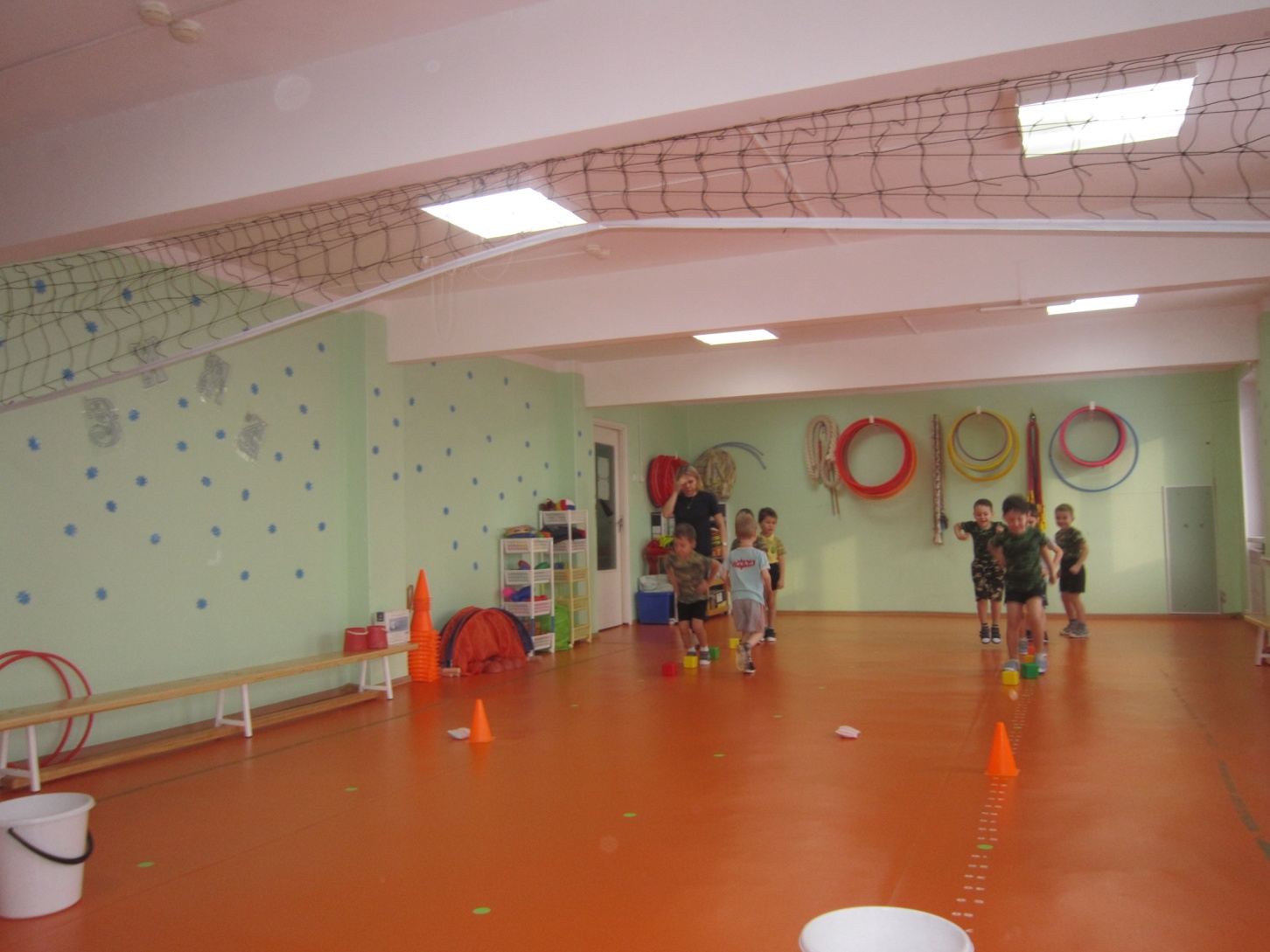 «Меткие стрелки»
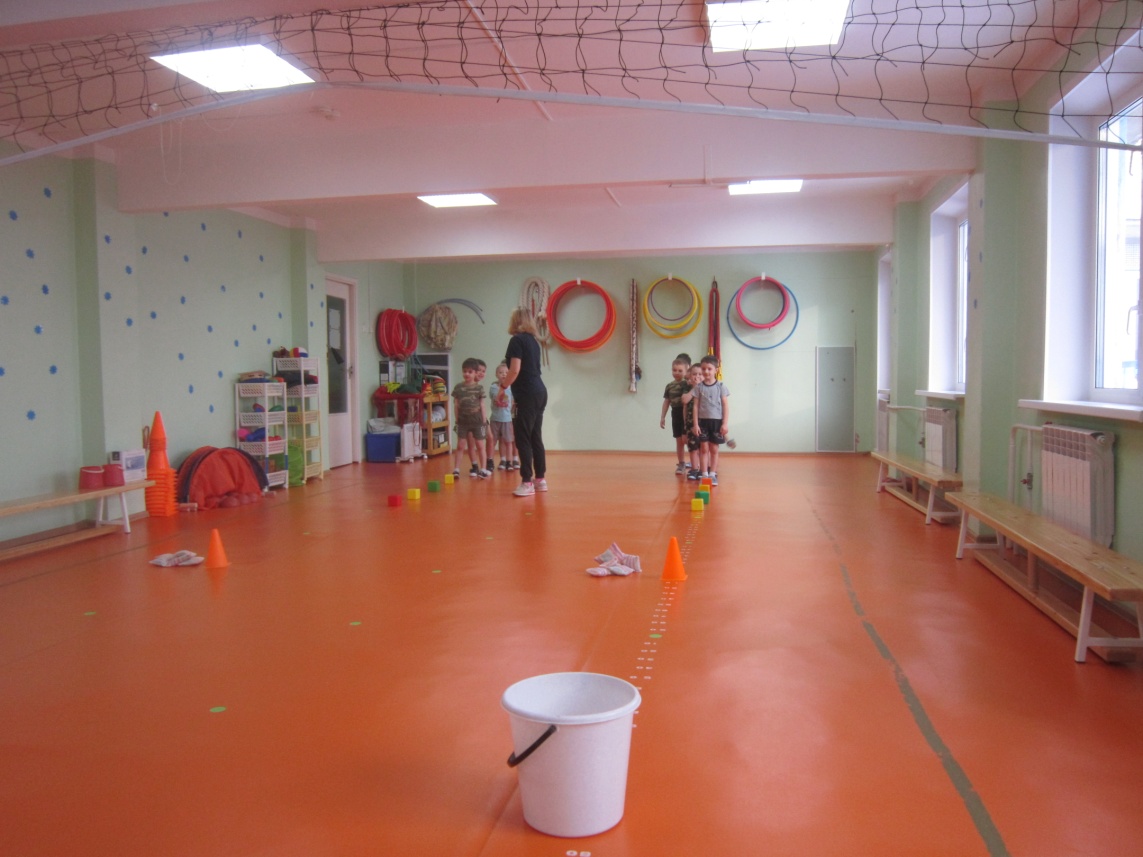 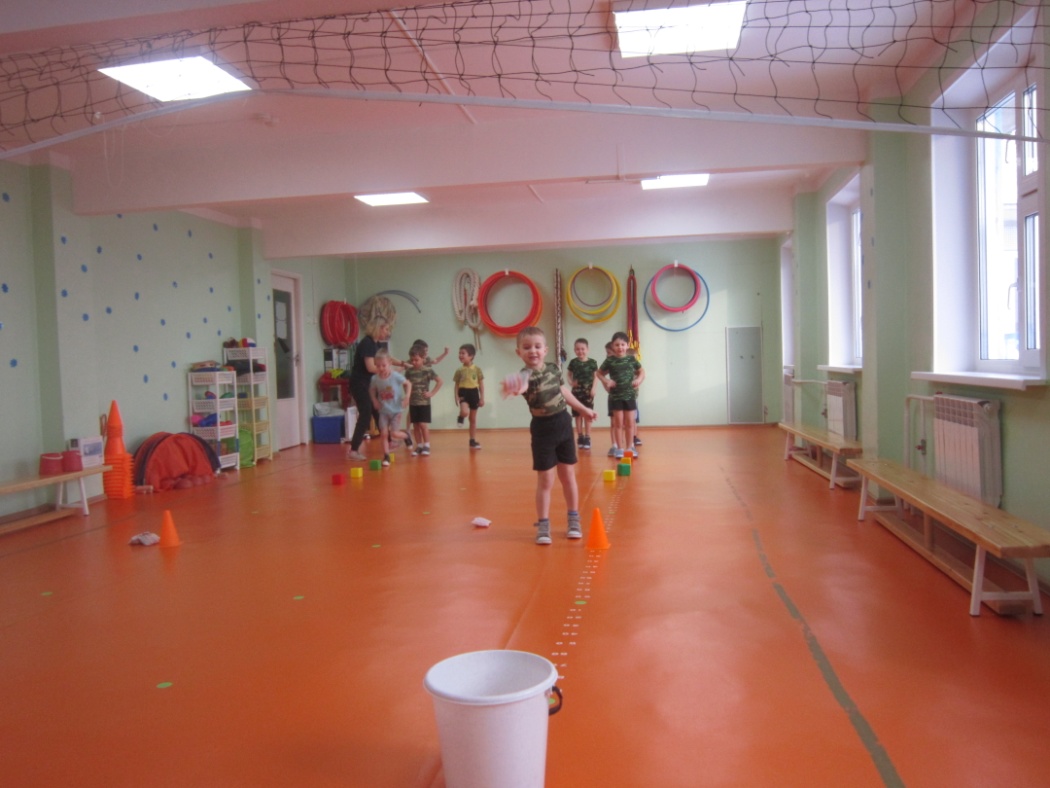 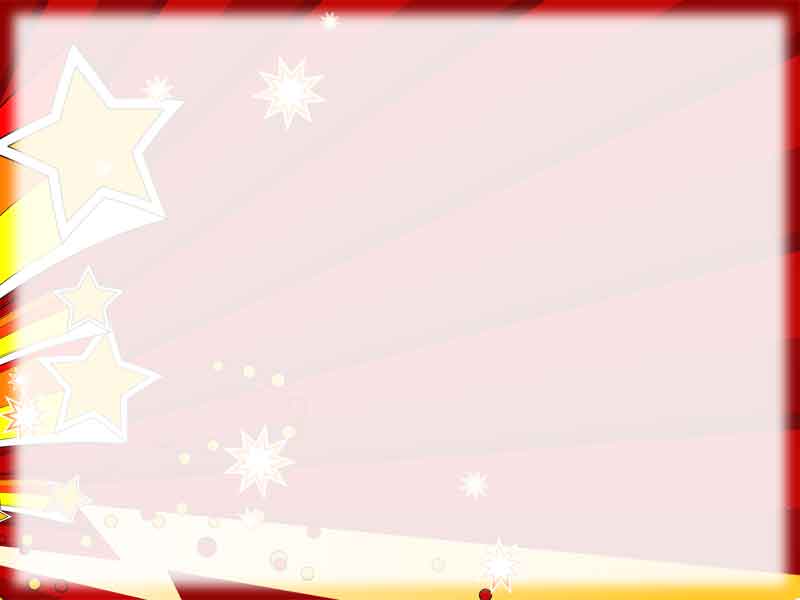 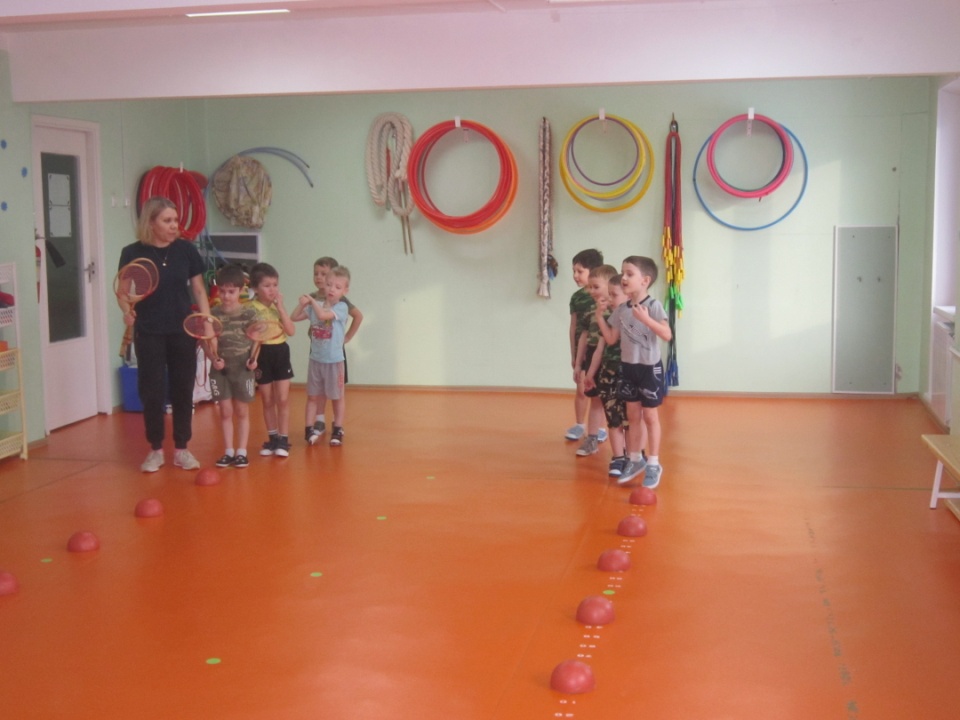 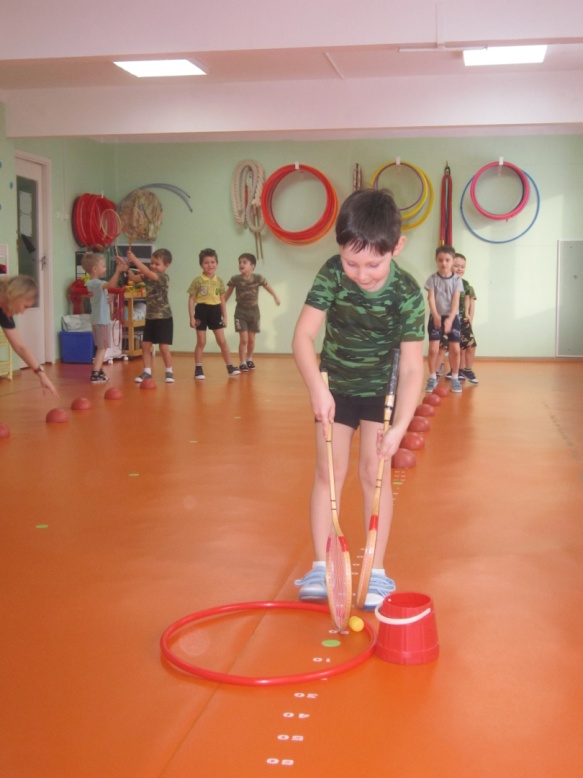 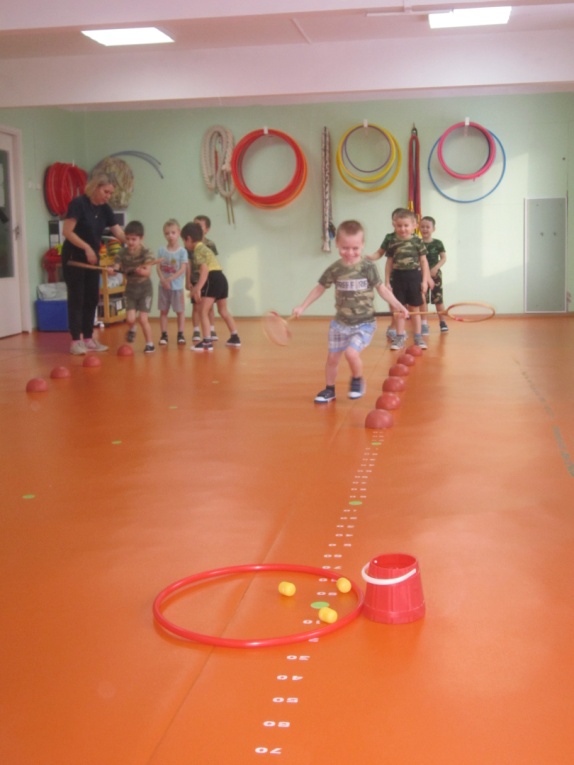 «Саперы»
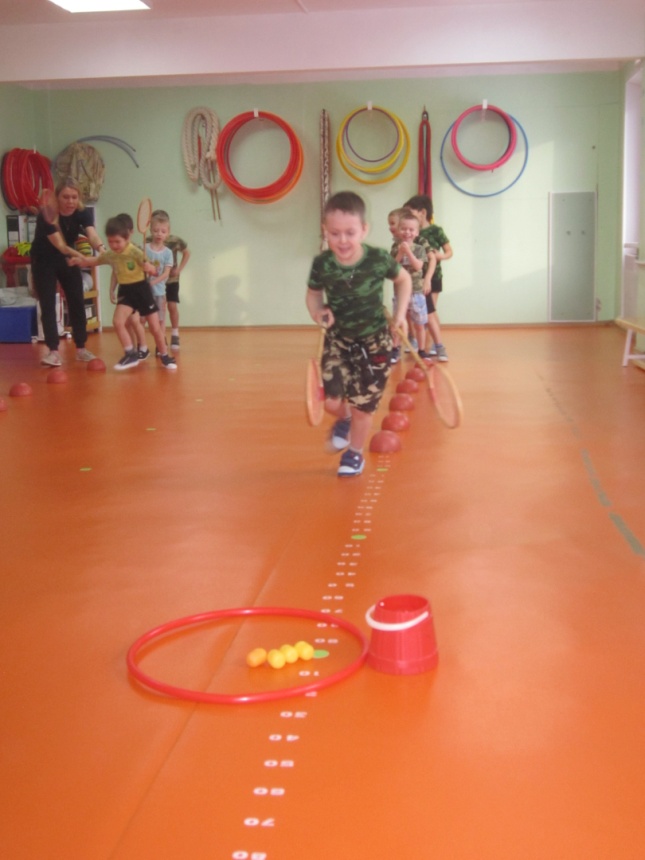 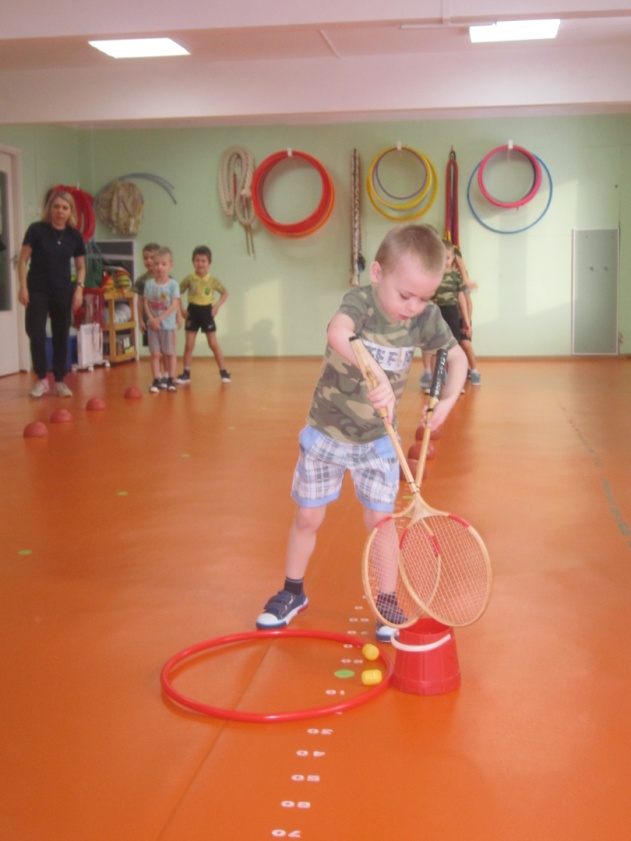 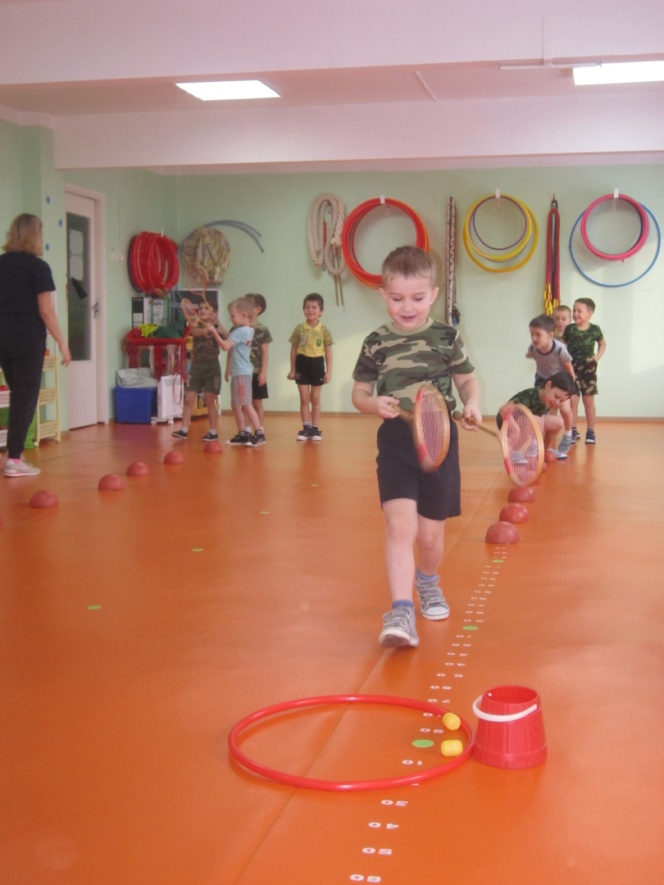 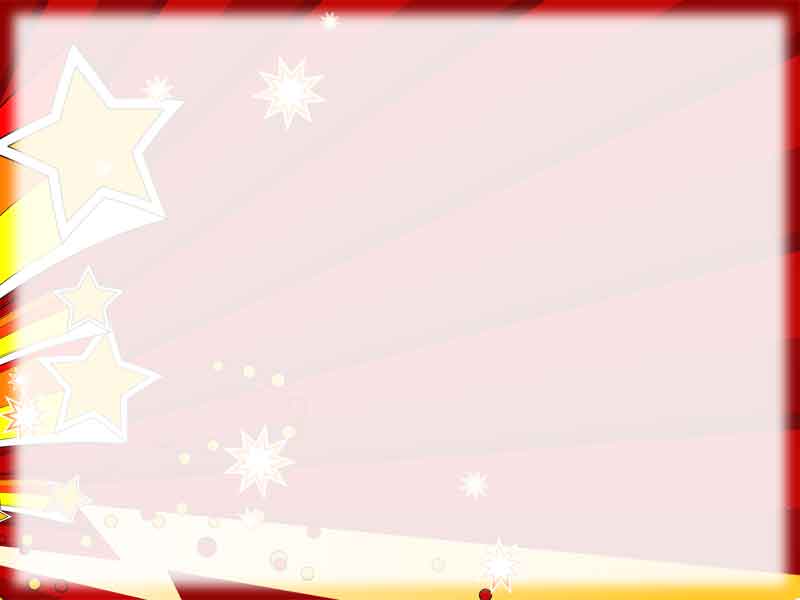 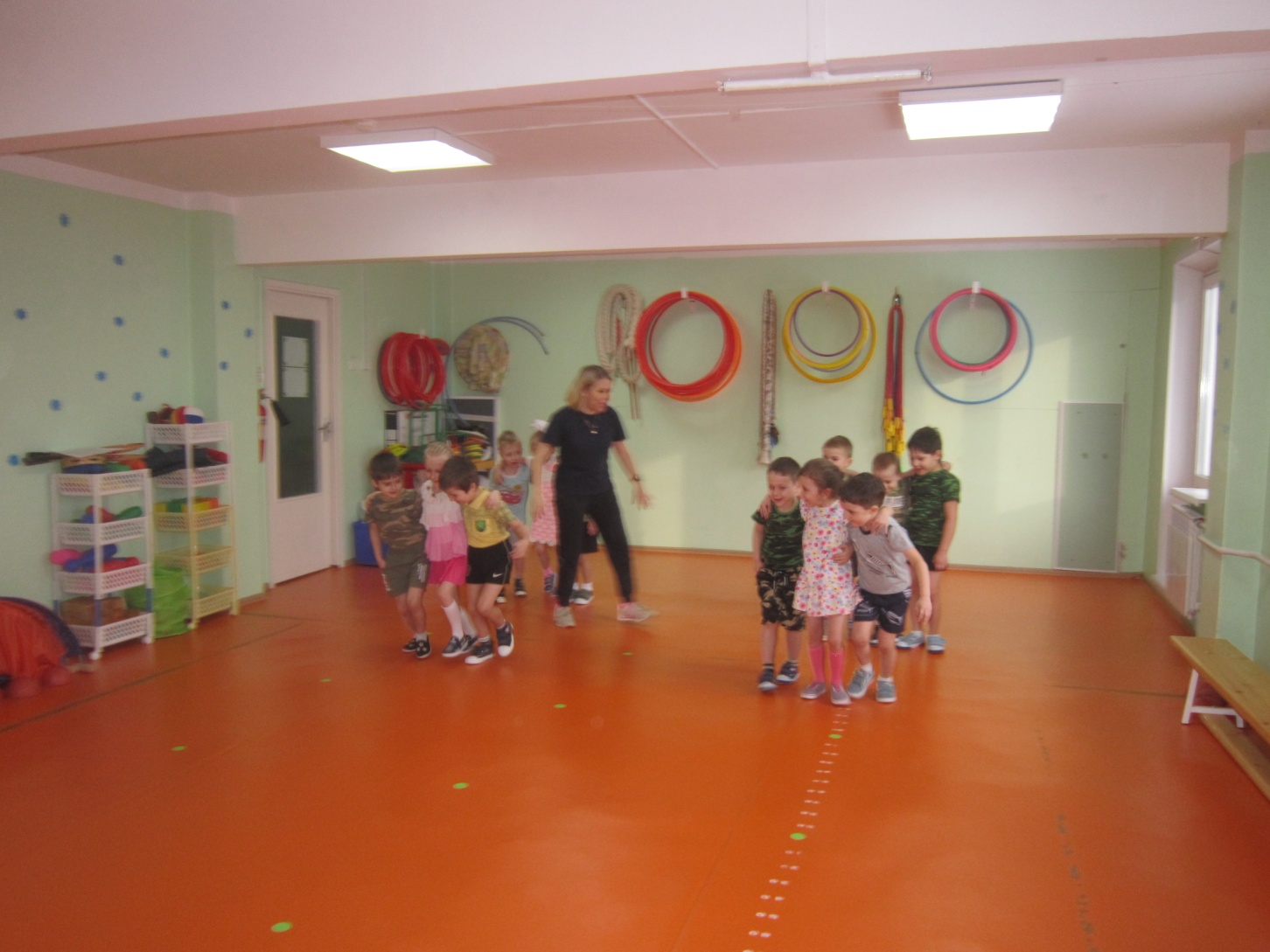 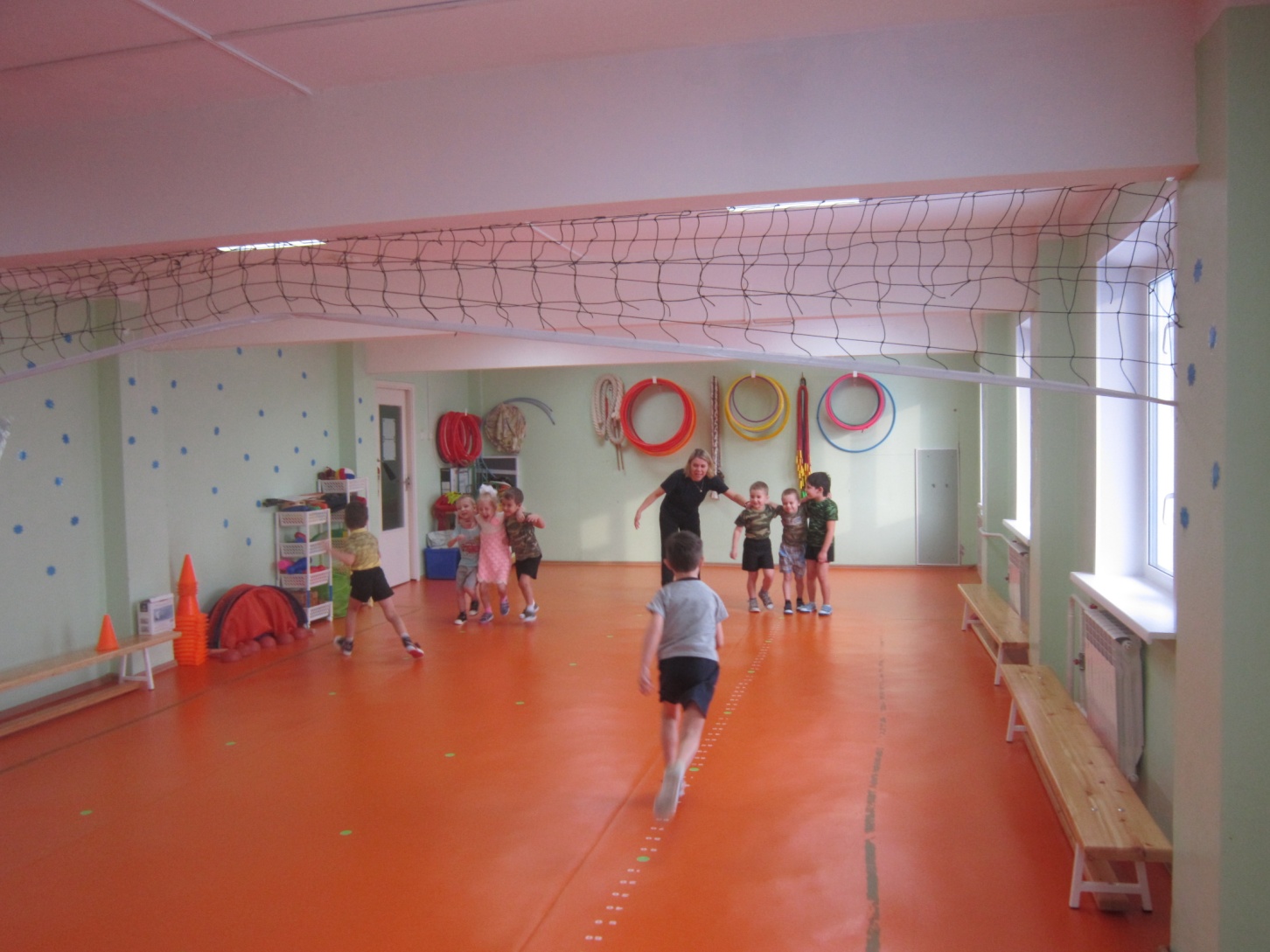 «Санитары»
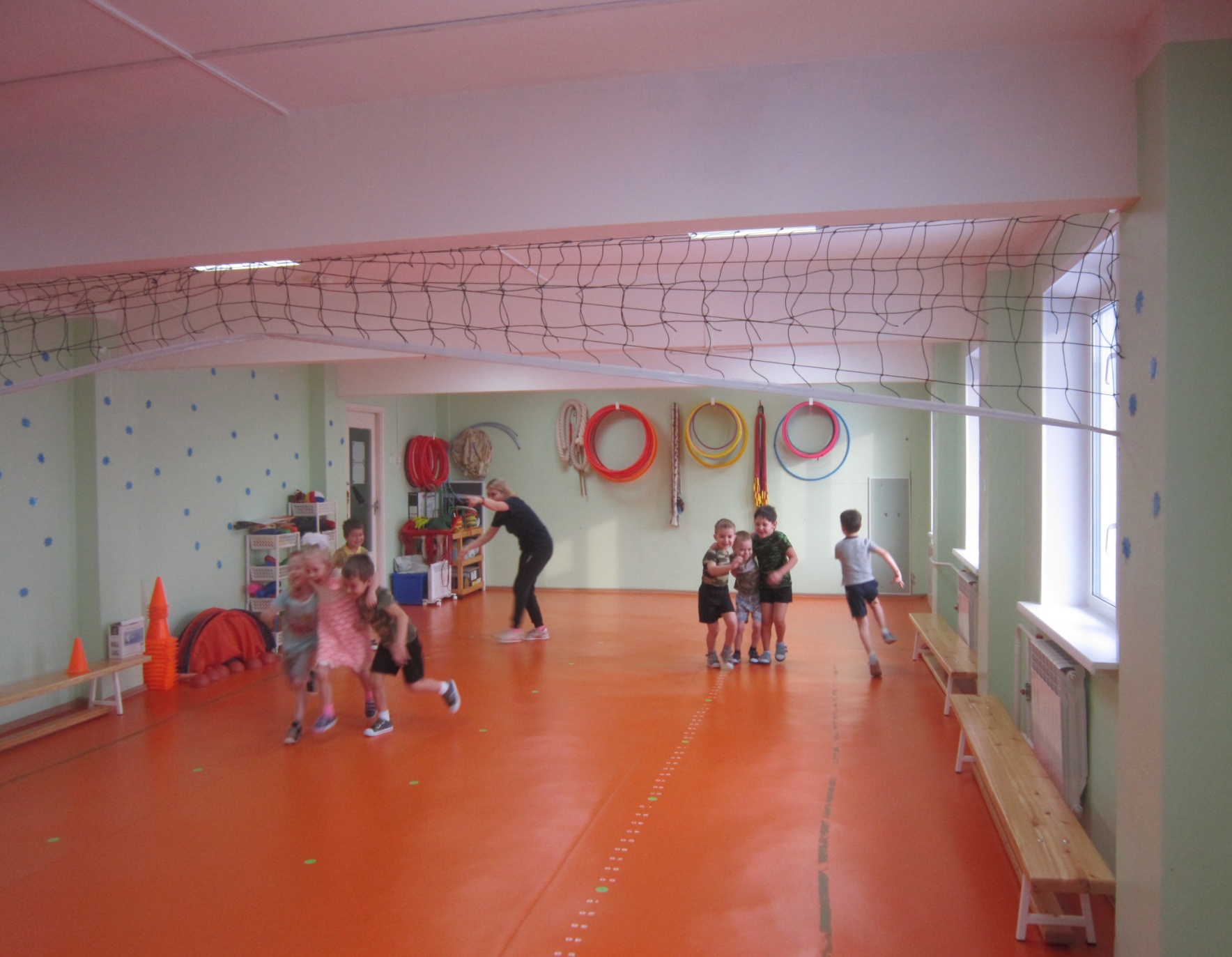 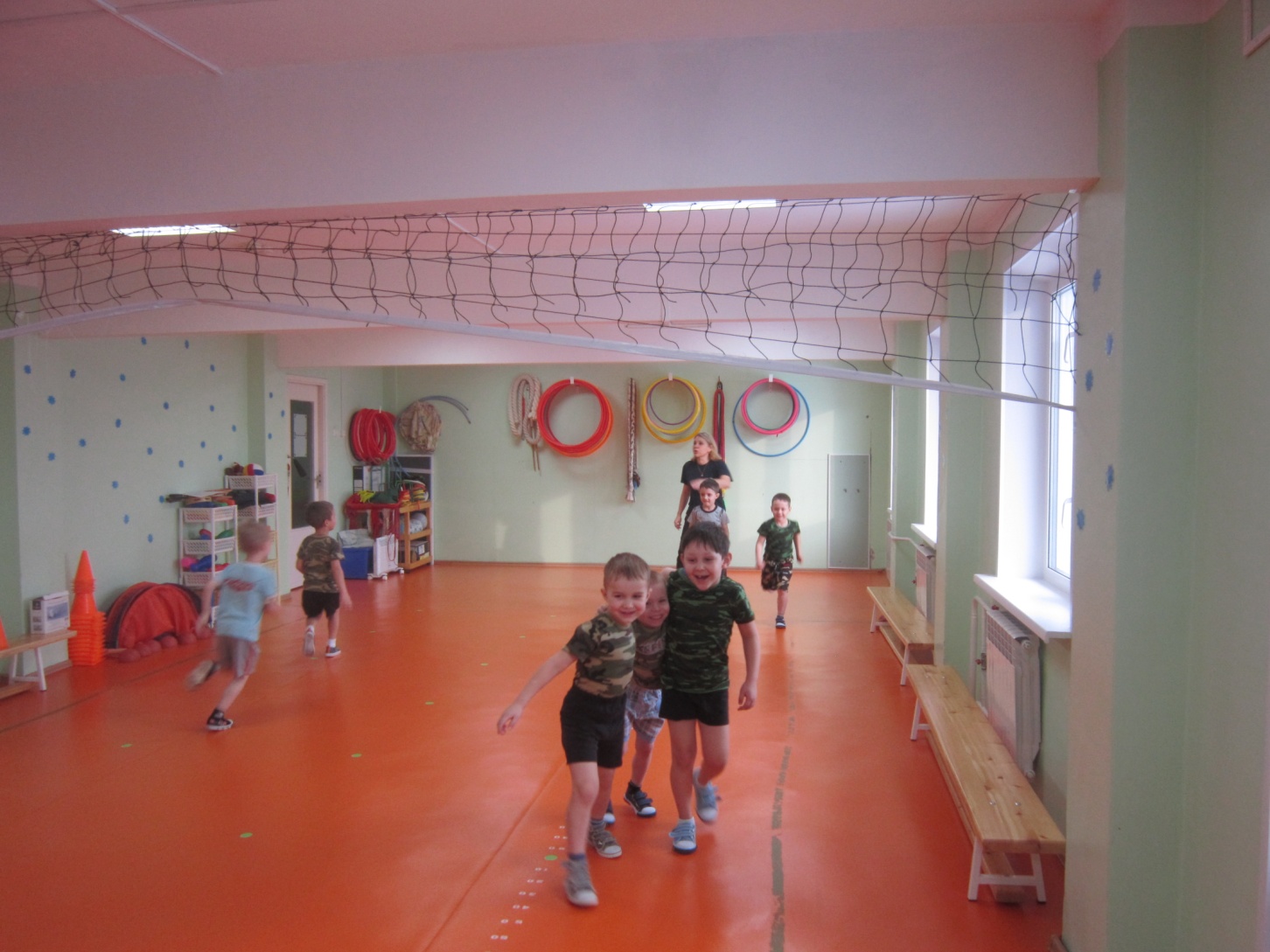 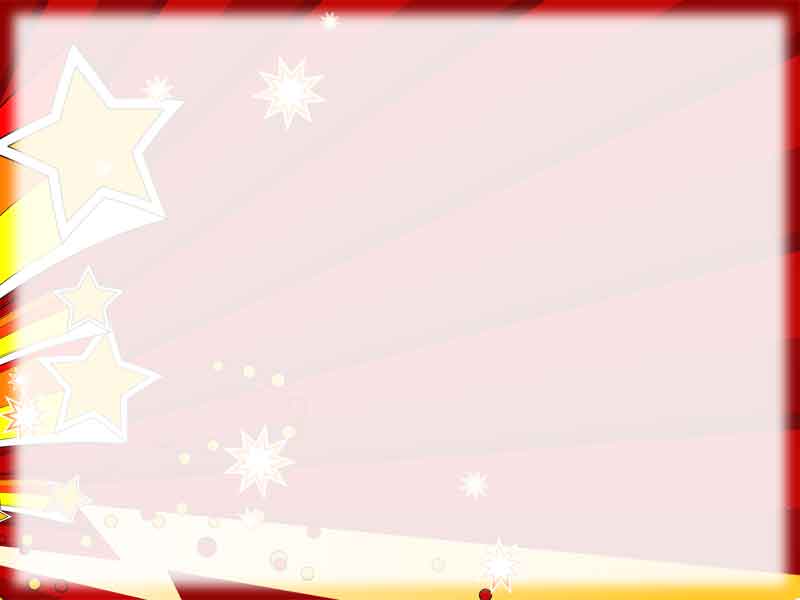 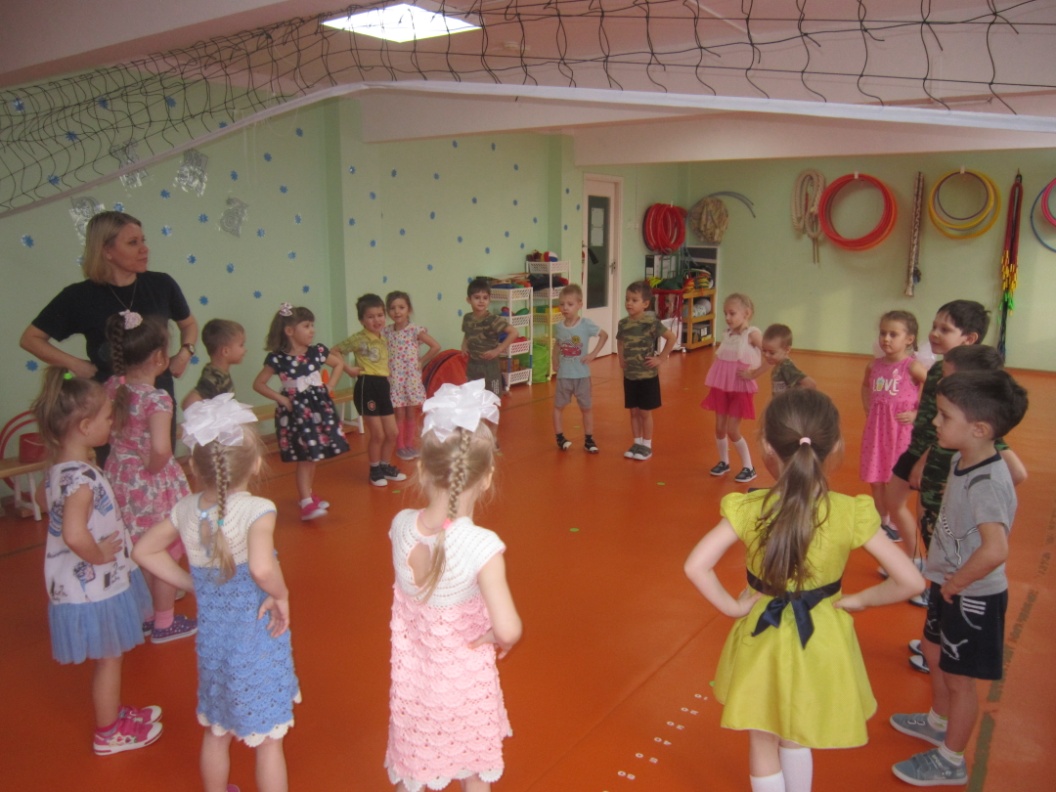 Танец  «Вперед четыре шага»
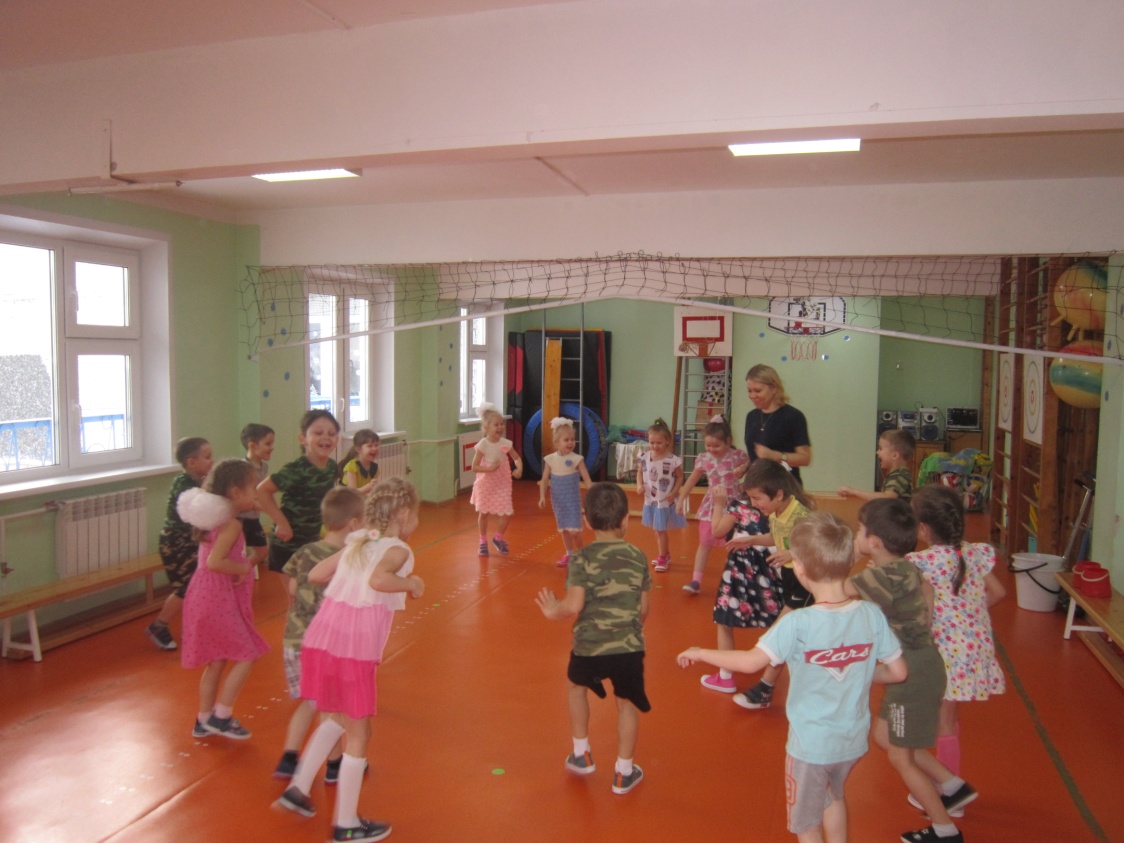 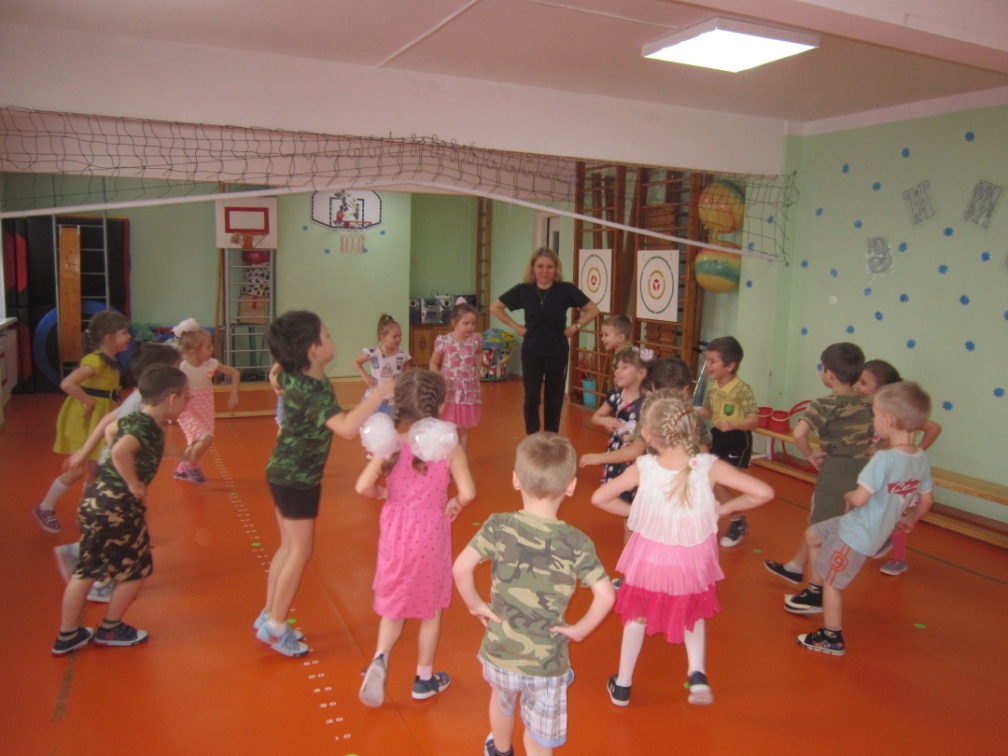 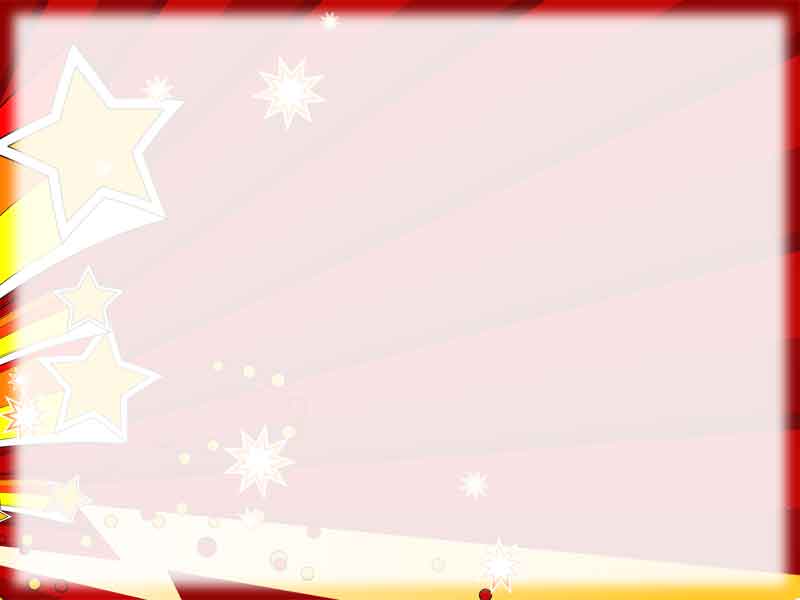 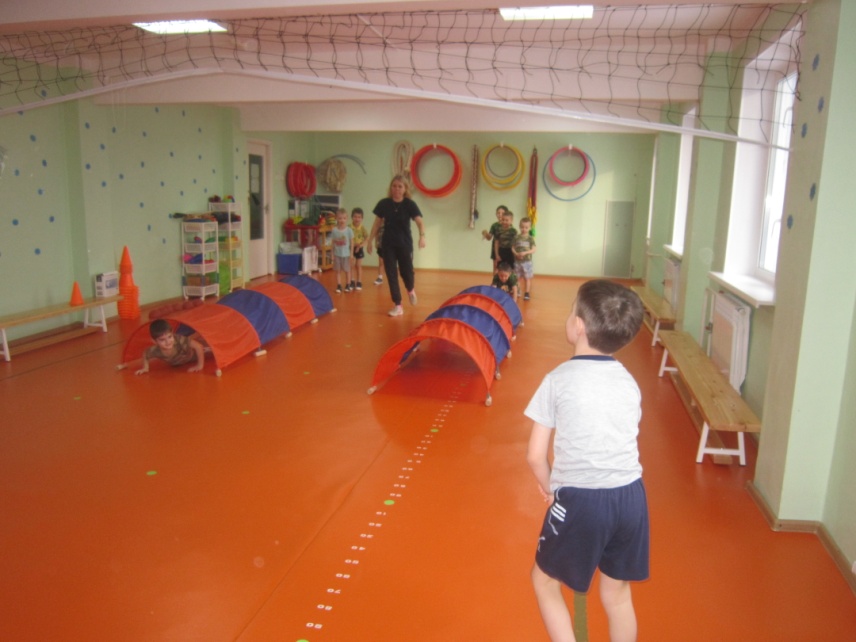 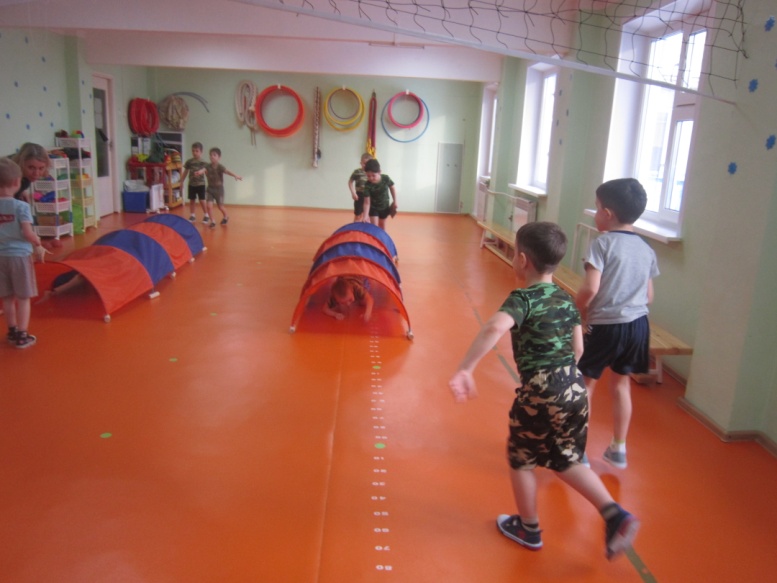 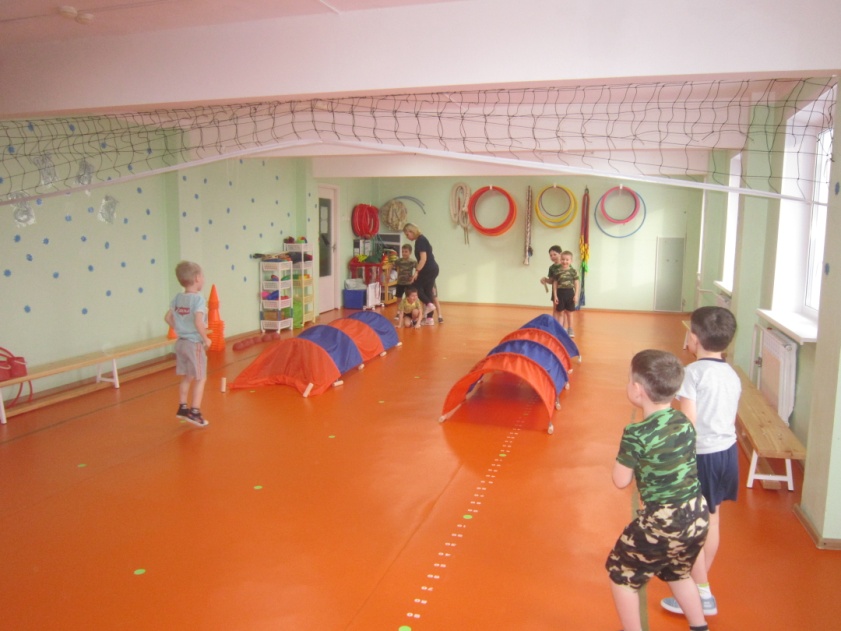 «Донесение»
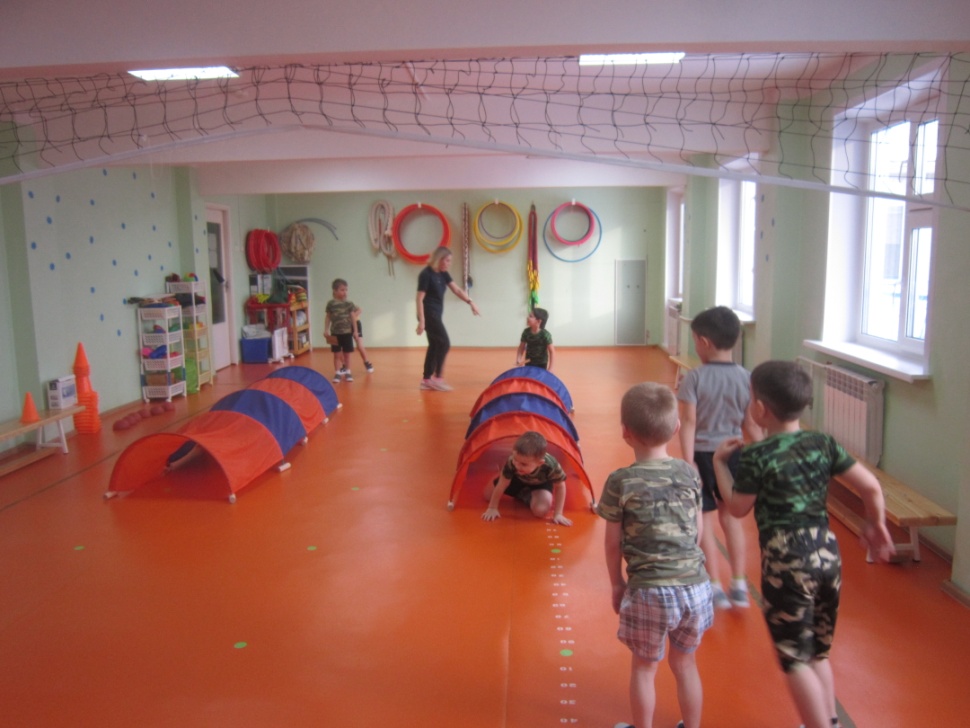 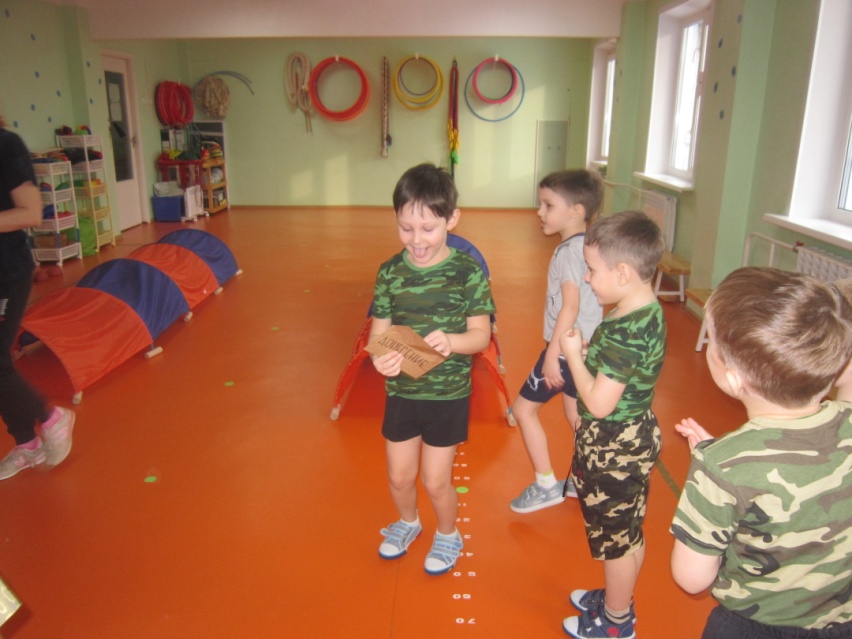 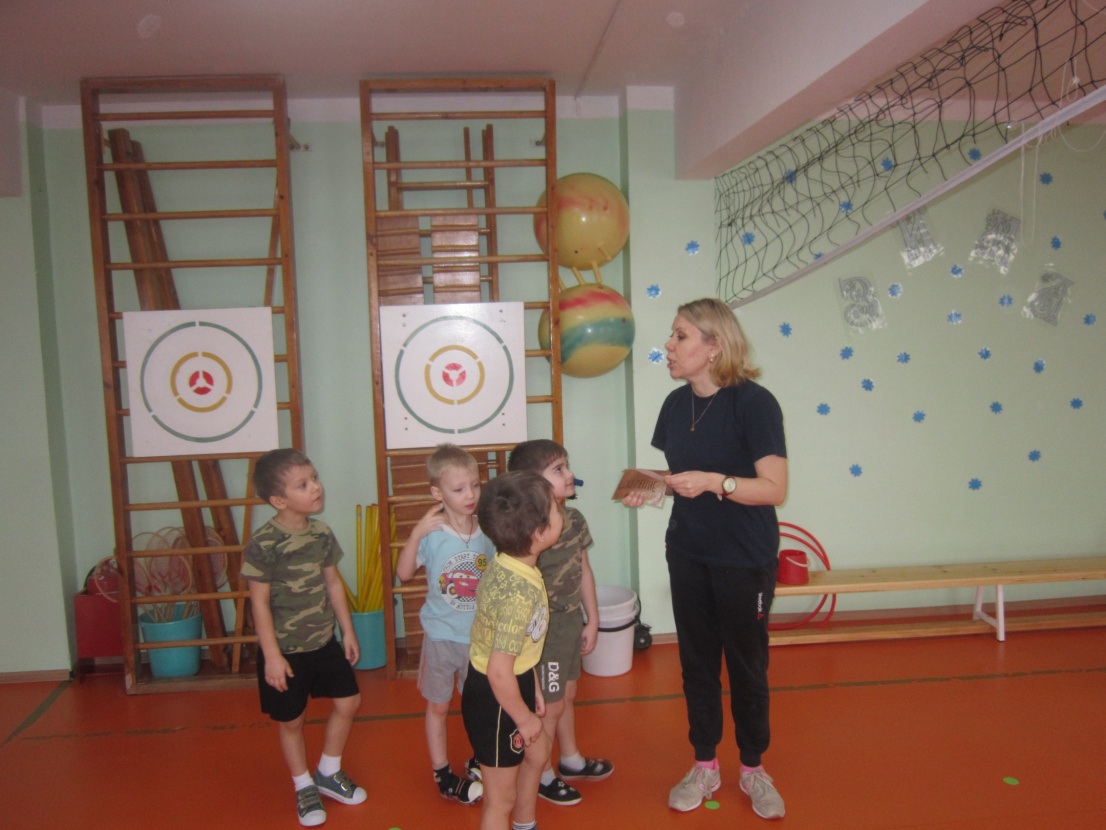 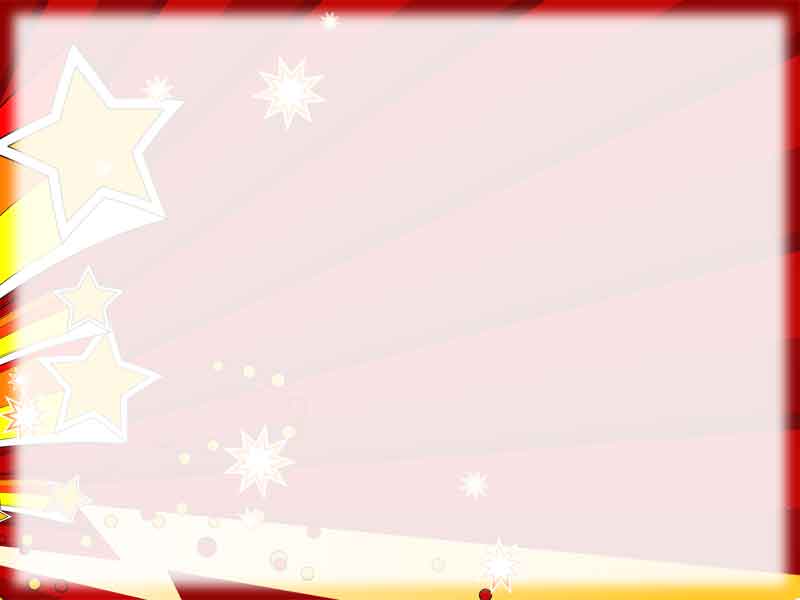 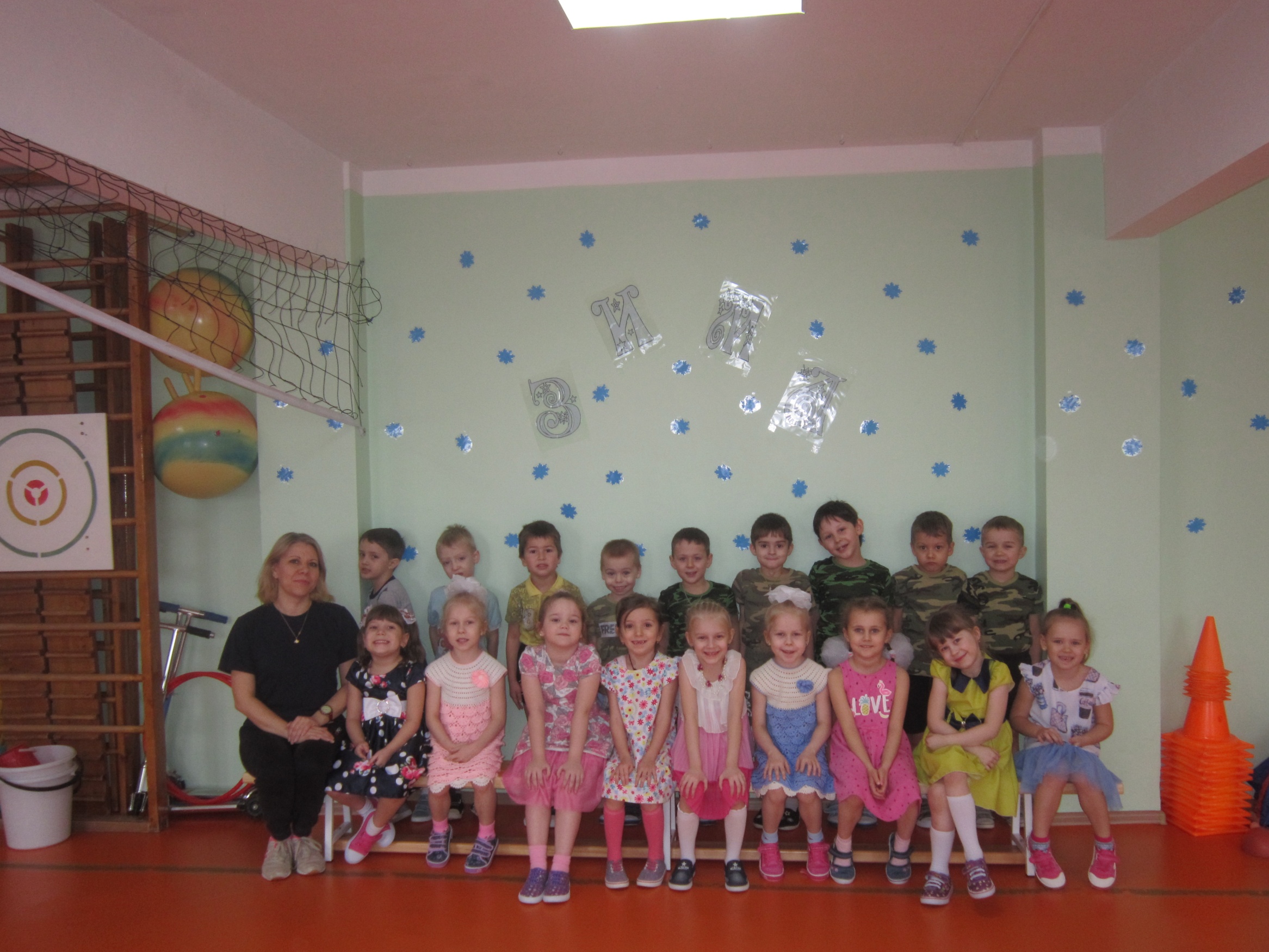 Спасибо за внимание!